doc.: IEEE 802.15-13-0528-00-0led
September 2013
Project: IEEE P802.15 Working Group for Wireless Personal Area Networks (WPANs)

Submission Title: [Study Issues for MIMO based CamCom System]	
Date Submitted: [September, 2013]	
Source: [Yeong Min Jang, Ratan Kumar Mondal, and Nam Tuan Le, Jaesang Cha]           
              [Kookmin University, SNUT]                                  
Address [Kookmin University, Seoul, Korea]
Voice:[82-2-910-5068], FAX: [82-2-910-5068], E-Mail:[yjang@kookmin.ac.kr]	
Re: []
Abstract:	[Study Issues for MIMO based CamCom System]
Purpose:	[Contribution to IEEE 802.15 IG-LED]
Notice:	This document has been prepared to assist the IEEE P802.15.  It is offered as a basis for discussion and is not binding on the contributing individual(s) or organization(s). The material in this document is subject to change in form and content after further study. The contributor(s) reserve(s) the right to add, amend or withdraw material contained herein.
Release:	 The contributor acknowledges and accepts that this contribution becomes the property of IEEE and may be made publicly available by P802.15.
Slide 1
Yeong Min Jang, Kookmin University
doc.: IEEE 802.15-13-0528-00-0led
September 2013
Goals
Transmitter and receiver section development for increasing the system capacity and perfect light signal detection
Need to enhance the performance by deploying MIMO concept
Addressing user service oriented developing challenges and study direction
What we need to study for developing CamCom-MIMO system
Slide 2
Yeong Min Jang, Kookmin University
doc.: IEEE 802.15-13-0528-00-0led
September 2013
System Architecture
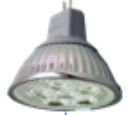 OOK modulated data
UFSOOK modulated data
Visual cell OOK for multi-array LED system
LED
Smartphone
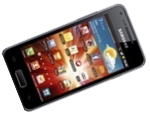 ON
ON
ON
ON
OFF
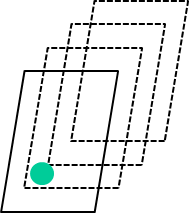 OFF
OFF
OFF
Frame sampling
Frame demodulation
OOK demodulated data
30 frames/sec
Slide 3
Yeong Min Jang, Kookmin University
doc.: IEEE 802.15-13-0528-00-0led
September 2013
Transmitter Section
Modulation schemes-
ON-OFF Keying (OOK)
FSOOK
Providing dimming support in the transmitter
Multi-array LED based transmitter design 
Pre-coding system development for MIMO based CamCom system
Slide 4
Yeong Min Jang, Kookmin University
doc.: IEEE 802.15-13-0528-00-0led
September 2013
Receiving Section
Challenges in the receiver section
Color filter– rejecting ‘out-of-band’ illumination color noise and deploying multi-color LED based communication
Tracking algorithm
Pattern classification– to select the whole pattern of multi-array LED transmitter for any angle (of course inside of the FOV capability)
Blur and Gaussian effect– effect of lens blur on the resolvability of the images
Selector or combiner– develop a receiver combiner for the direct detection (DD) of the light signal
Slide 5
Yeong Min Jang, Kookmin University
doc.: IEEE 802.15-13-0528-00-0led
September 2013
CamCom MIMO System
Use cases of CamCom-MIMO—
Spatial Multiplexing for enhancing the capacity 
Achieve robust reception by using angle-diversity in ComCom system
Multiple-Access Techniques—
The imaging lens has the additional advantages as this lens naturally provides angle separation between multiple LED light sources
Spatial separation characteristic can provide SDMA
For more robust operation optical multiplexing (e.g. SDMA) may combine with the electrical multiplexing technique (e.g. TDMA)
Study Issues—
Co-channel interference reduction
Detection technique development for MIMO system– selector or combiner (e.g. MRC) developing for achieve the advantages of MIMO perfectly
Pre-coding system development for CamCom-MIMO system
Slide 6
Yeong Min Jang, Kookmin University
doc.: IEEE 802.15-13-0528-00-0led
September 2013
Conclusions
Need to standardize multi-array LED based transmitter with additional supporting characteristics (e.g. dimming, flickering)
The possibilities of developing novel modulation schemes will arise due to the multi-array LED pattern in transmitter
Need to develop a selector or combiner technology for detecting the multiple LED’s signal in CamCom-MIMO system  
Need to fixed easy deployment strategies of the current standard of particular application
Slide 7
Yeong Min Jang, Kookmin University